TOPRAK MEKANİĞİ
Prof.Dr.Abdullah BARAN
TOPRAK VE TOPRAK MÜHENDİSLİĞİ
TOPRAK;

Pedolog için; yeryüzünü kaplayan bitkileri büyüten ve yaşamını geliştiren bir materyaldir. 
Jeolog için; ince yüzey zonu içinde kalan, köklerin oluştuğu ve sertliği ne olursa olsun kabuğun geri kalan kısmının kaya olarak tanımlandığı bir materyaldir.
Mühendis için; yerkabuğunu geniş oranda kaplayan agregatlaşmamış ya da çimentolanmamış mineraldepositler ve/veya organik tanelerdir.
Jeoteknik mühendisliği,
Toprak mekaniğinin daha geniş bir terimidir. Konular:- Toprak mekaniği (Toprak özellikleri ve davranışı)
- Toprak dinamiği  (Toprağın Dinamik özellikleri, Deprem mühendisliği)
- İnşaat (Temel) mühendisliği (Derin ya da sığ temeller) 
- Yol(asfalt) mühendisliği (Esnek ya da sert) 
- Kaya mekaniği (Kaya sağlamlığı ya da tünel yapımı) 
- Jeosentetik (Toprak iyileştirici)
Toprak mekaniği,
toprağın davranışlarını ve, bir mühendislik materyali olarak uygulanması çalışmalarını içine alan inşaat mühendisliğinin en genç disiplinlerinden birisidir.
İNDEKS ÖZELLİKLER
Strüktürel özellikler:

MUKAVEMET, 
SIKIŞABİLİRLİK, 
GEÇİRGENLİK, 
ŞİŞME POTANSİYELİ vb.
İNDEKS ÖZELLİKLERİN TAYİNİ
1.Tane büyüklük dağılımı                             
Mekanik analiz                   Hidrometre analizi			
(Kaba taneli toprak)		(<0,074 mm toprak)
 
Kuru eleme	Islak eleme
İNDEKS ÖZELLİKLERİN TAYİNİ
2.KIVAM LİMİTLERİ (ATTERBERG LİMİTLERİ)

LİKİT LİMİT (LL)
PLASTİK LİMİT (PL)
BÜZÜLME LİMİTİ (BL)
U.S. Standart Elekleri:
Elek No: 
    4 10 20 40 60 100 140 200 -200 

Açıklık, mm: 
   4.76 2.00 0.84 0.42 0.25 0.149 0.105 0.074 -
Tane Büyüklük Dağılım Eğrisinden Elde Edilen Parametreler
1- Uniformite Katsayısı Cu (tane büyüklük aralığı ölçüsü) 
Cu  ayrıca Hazen Katsayısı olarak da isimlendirilir.

Cu = D60/D10 
Cu < 5 ----- Çok Üniform 
Cu = 5 ----- Orta Üniform 
Cu > 5 ----- Üniform değil
Tane Büyüklük Dağılım Eğrisinden Elde Edilen Parametreler
2- Derecelenme Katsayısı ya da Eğrilik Katsayısı, Cg 
(Kurvenin eğim ölçüsü) 

Cg = (D30)2/ D60 x D10 
   
  Cg  1- 3 ------- iyi dereceli
Tane Büyüklük Dağılım Eğrisinden Elde Edilen Parametreler
3- Permeabilite Katsayısı

k = Ck (D10)2 m/sn
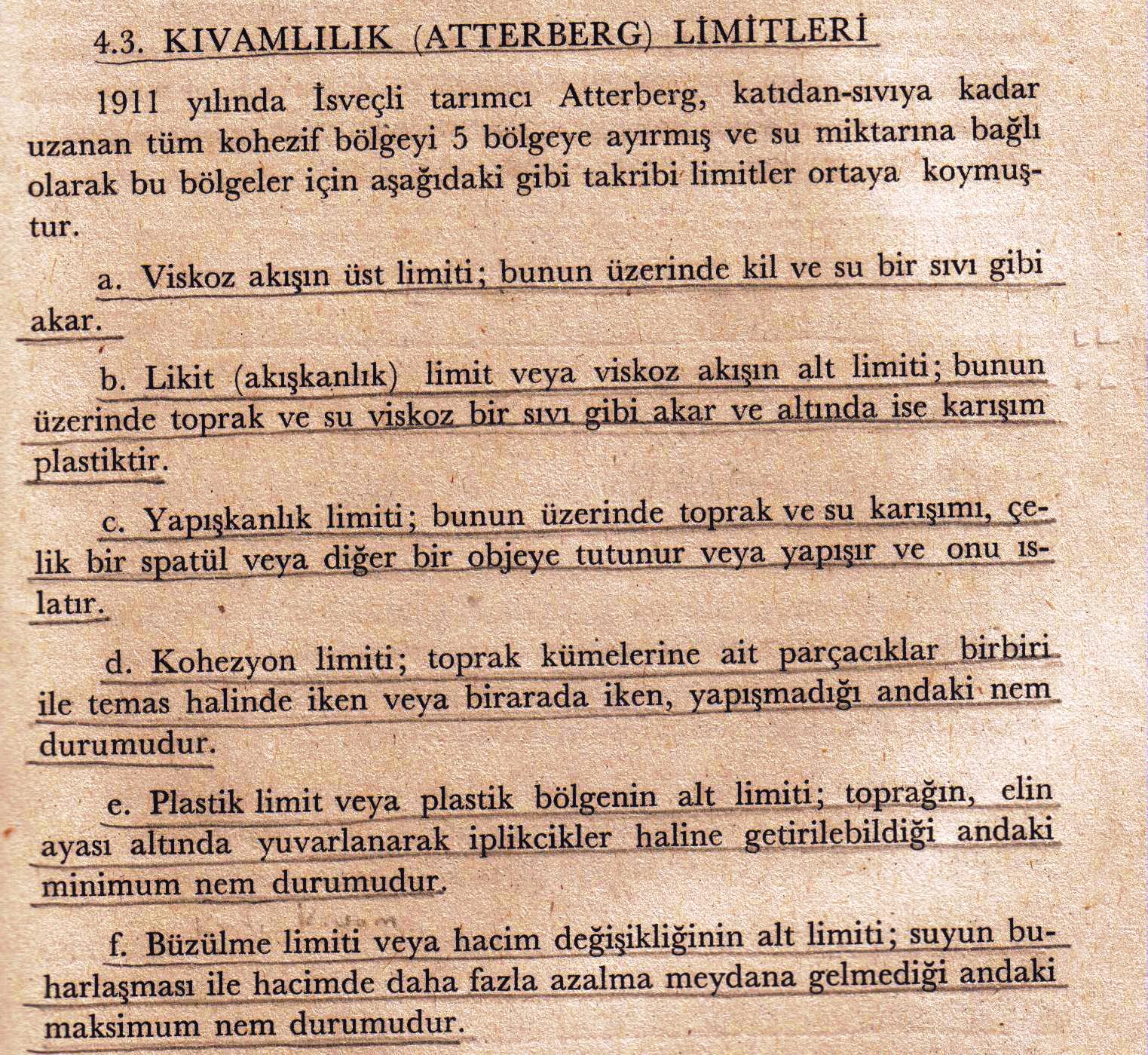 Kıvam Limitleri (Atterberg Limitleri)
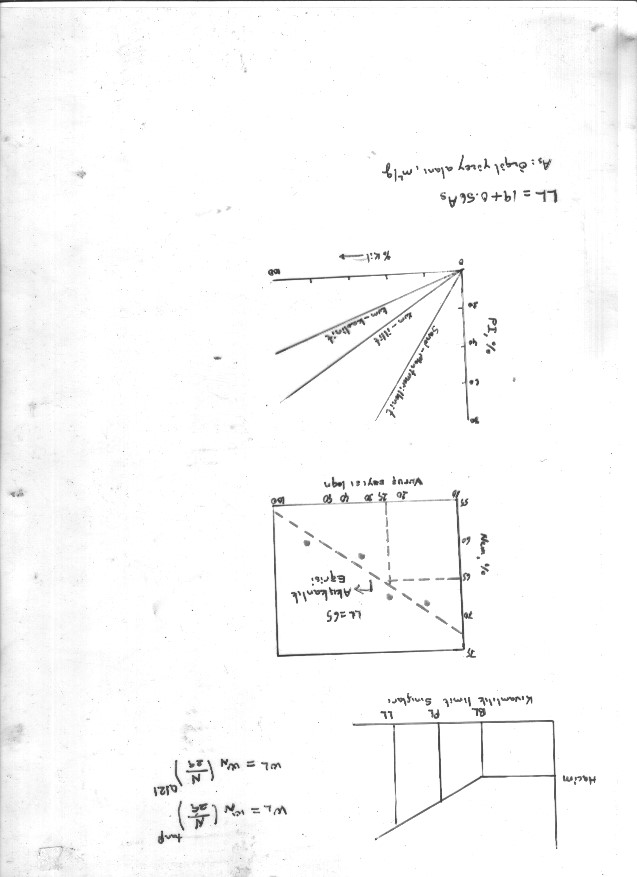 Likit  Limit (LL) Tayini
LİKİT LİMİT
LL kesme direncinin bir ölçüsüdür. 
Her  vuruş 1 g/cm2 kesme direncine denk gelir.
Bütün topraklar için LL= 20-25 g/cm2 kesme direnci sabiti
Tane büyüklüğü azaldığında LL artar.
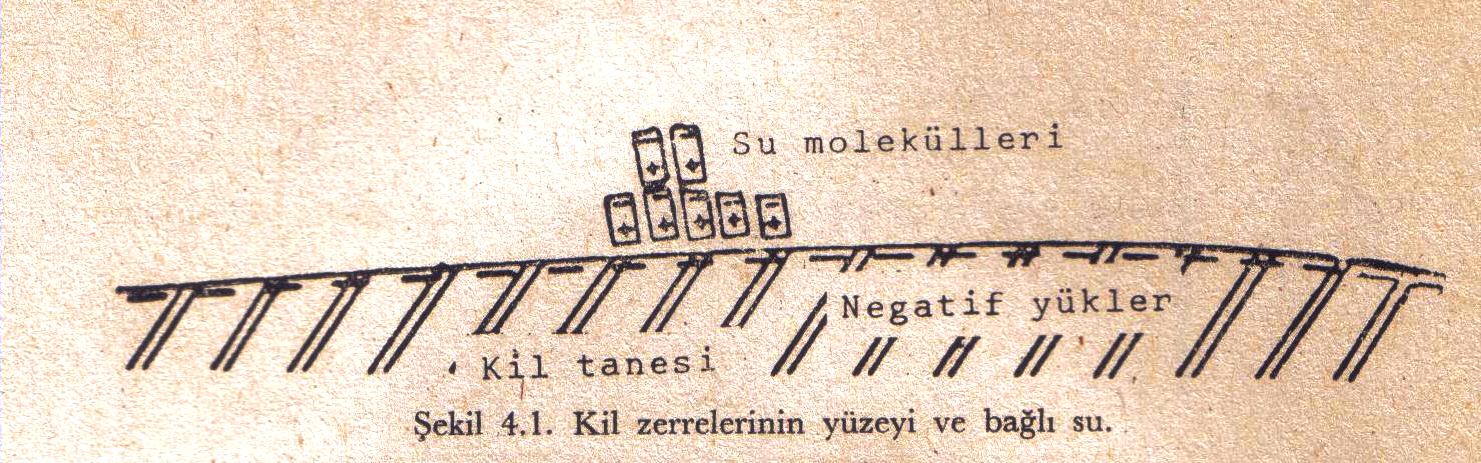 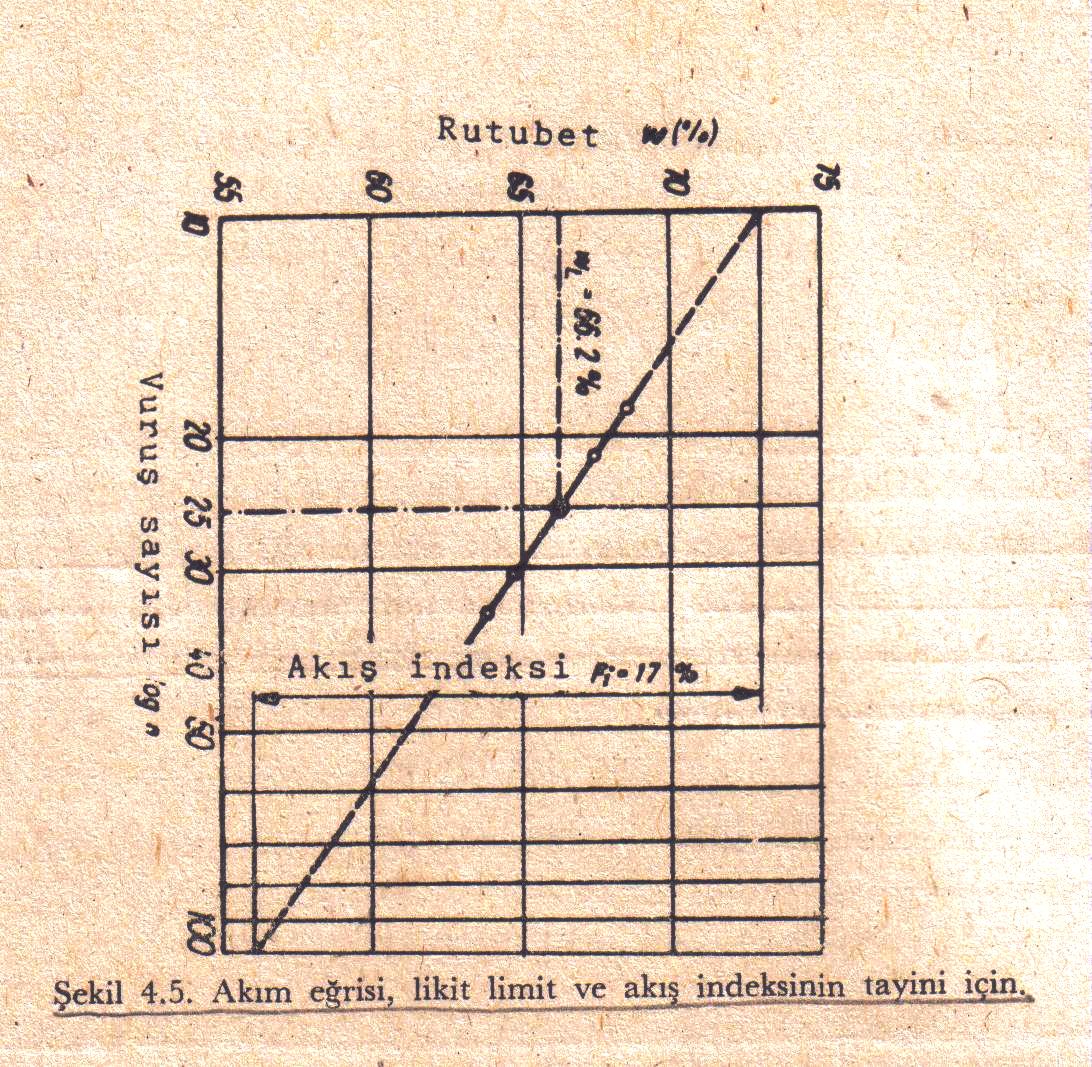 Hesapla bulmak için:
LL= WN (N/25)0,121

WN : N vuruştaki nem, %
Plastik Limit (PL) Tayini
PL sayısal olarak, tane büyüklüğü eşit olduğunda artma eğilimi gösterirken, küçüldüğünde azalma eğilimi gösterir.
PL ayrıca, toprağın kesme direncinin bir ölçüsüdür.
Plastiklik  İndeksi Tayini
PI = LL – PL
PI= 0,73(LL-20) (casagrande sınıflandırma eğrisinden)
CASSAGRANDE PLASTİKLİK KARTI
AKTİVİTE SAYISI
A = PI / % Kil                                  
                                          hacim değişmesi artar
<0,75  inaktif
0,75-1,50 aktif
1,50 – 5,5 çok aktif
Aktivite sayısını etkileyen etmenler
Su miktarı,
Kil tipi ve miktarı
Katyonların cinsi
Killerin hassaslığı
Yoğrulmadan dolayı kıvam değiştirerek  sertlik ve dayanıklılıklarının azalması 

Su kapsamı aynı kaldığında,

bağlayıcı kuvvetlerin kalkması ve 
kümeli yapının bozulması
Killerin hassaslığı
Örselenmiş haldeki basınç mukavemetinin yoğrulmuş haldeki basınç mukavemetine oranı ile belirlenir
BÜZÜLME LİMİTİ
Daha fazla hacim değişmesinin olmadığı noktadaki nem miktarı.

Tamamen doygun topraklarda uygulanabildiği gibi Likit Limitin üzerinde bir nem değeri yeterlidir.
BÜZÜLME LİMİTİ TAYİNİ
Büzülme Limiti Hesaplanması
Wo = (Ww/Wt) * 100

BL= W0 – ((Vo-Vt)/ Wt) * 100

Wo: Toprak nemi, %        Wt: ıslak toprak ağırlığı, g
Vt: kuru toprak hacmi, cm3
Büzülme oranı (BO)= Wt/ Vt
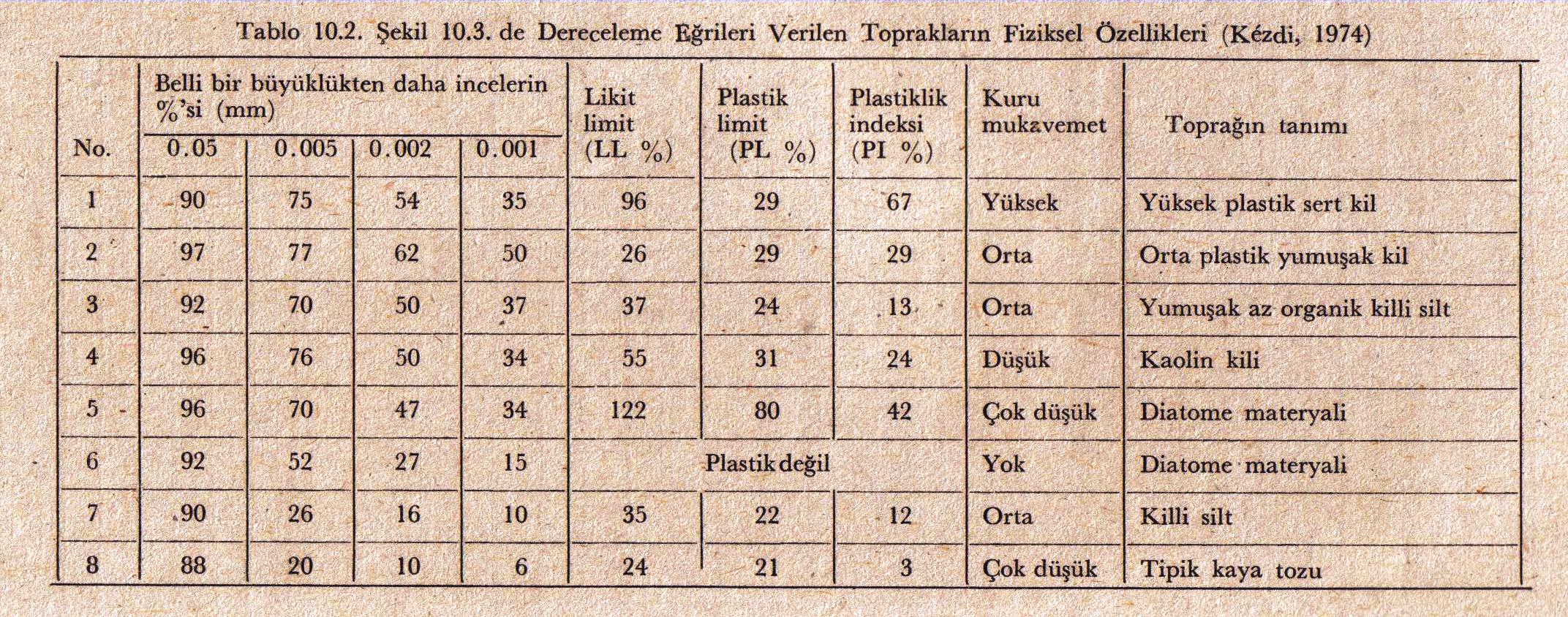 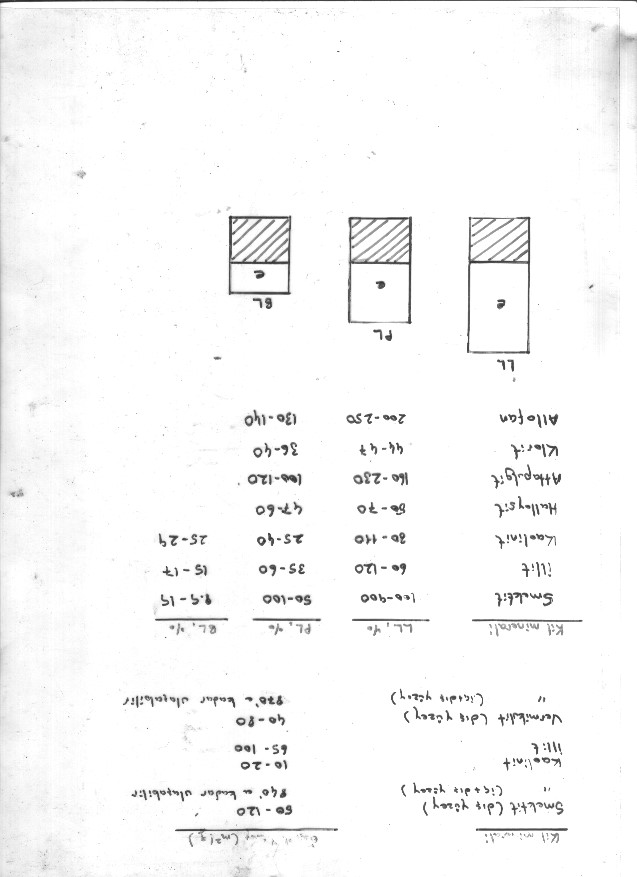 kompaksiyon
Toprağa bir yük uygulandıktan sonra hava dolu boşlukların azaltılarak paketlenme sağlanması ve toprak tanelerinin birbirine yaklaştırılmasıdır.

Karayolu,
Metro,
Baraj,
Dolgularda kullanılır.
Amaç
Kompaksiyon testinin amacı, nem tarafından etkilenen hacim değişmeleri ve mukavemete hassasiyeti azaltmaktır.

Üç tip kompaksiyon vardır;

Darbe
Yoğurma
Vibrasyon
Toprağa etkileri
Kesme direncini artırır,
       Toprağın direncini daha güçlü yapar
Sıkışabilirliği azaltır,
	   Daha küçük sediment oluşumuna yol açar.
Permeabiliteyi azaltır,
  Su absorbsiyonu kabiliyetini kısıtlar (şişme-büzülme azalır
Standart Proctor Yöntemi
2.5 kg ağırlığında bir çekiç ile 30 cm yükseklikten 25 kez vurularak 3 kere toprak doldurularak yapılır (proctor yöntemi)

Modifiye Proctor Yöntemi

	Toprak 5 kerede doldurulur.
	Çekiç ağırlığı 4.5 kg
	Yükseklik 45 cm
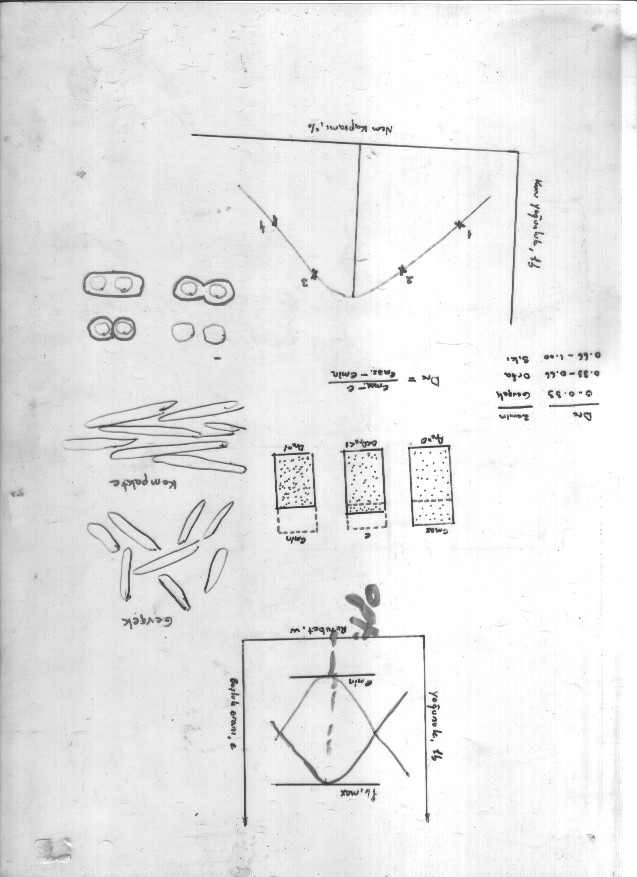 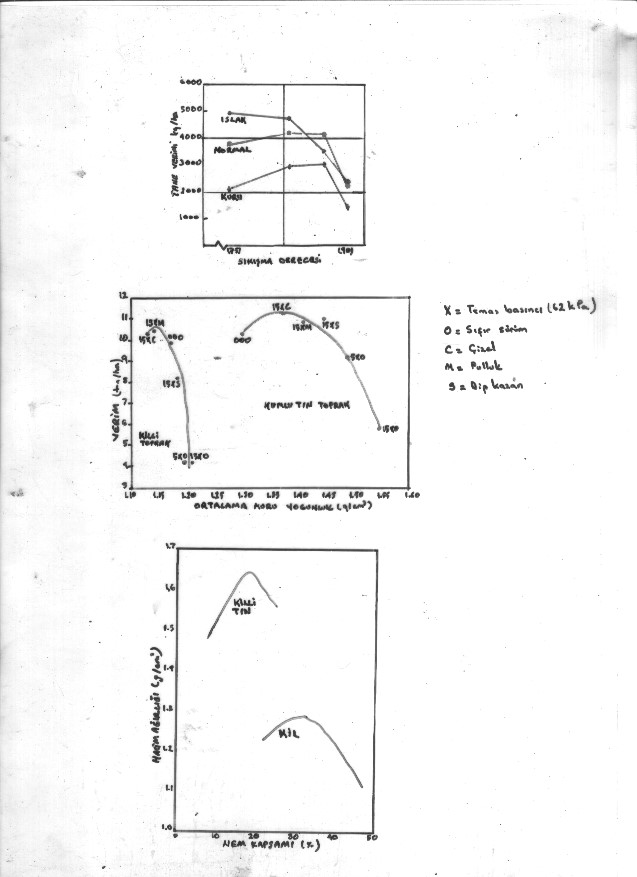 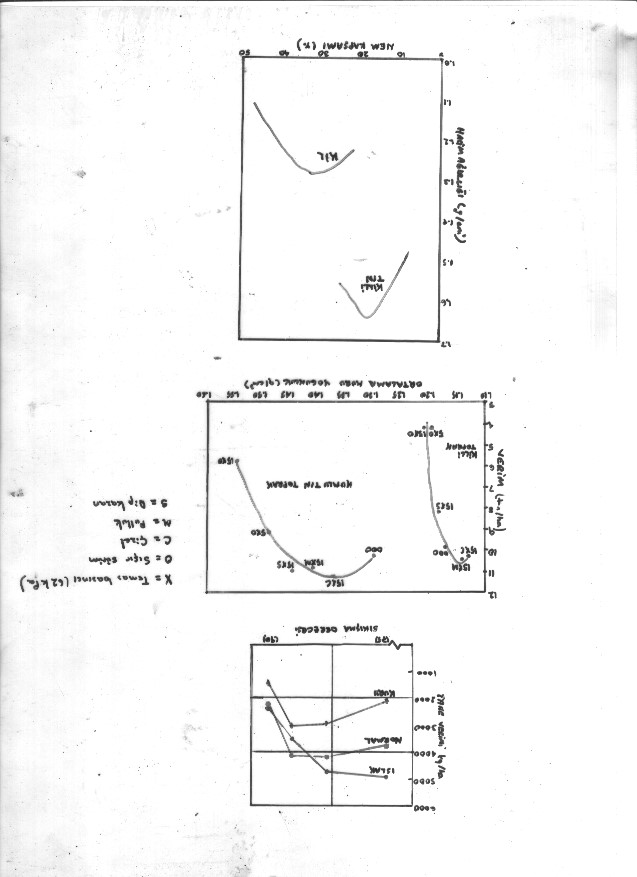 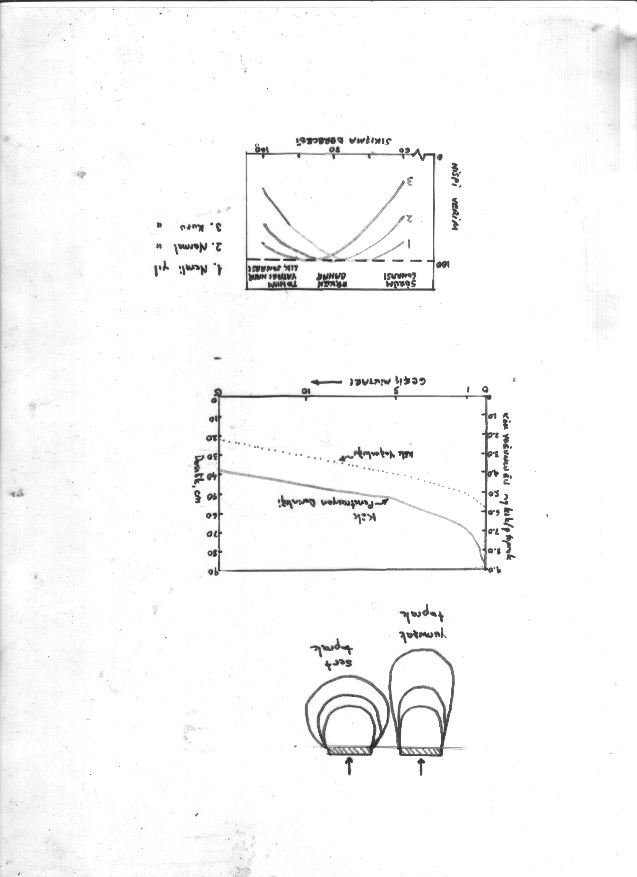 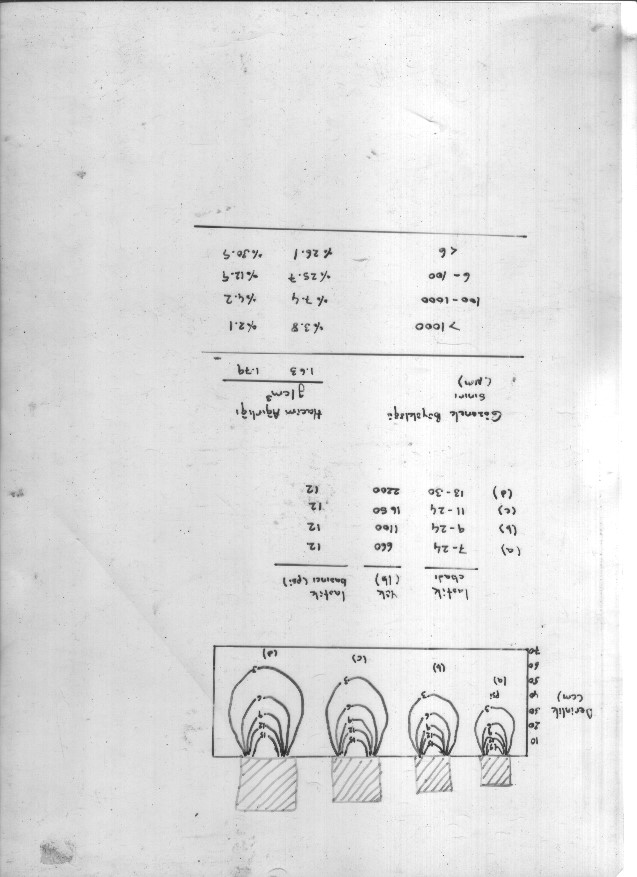 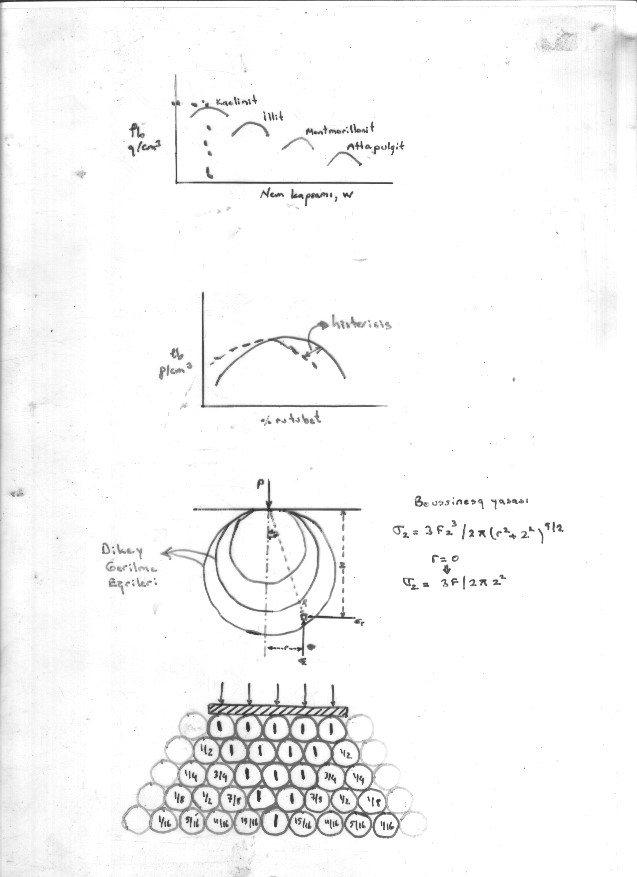 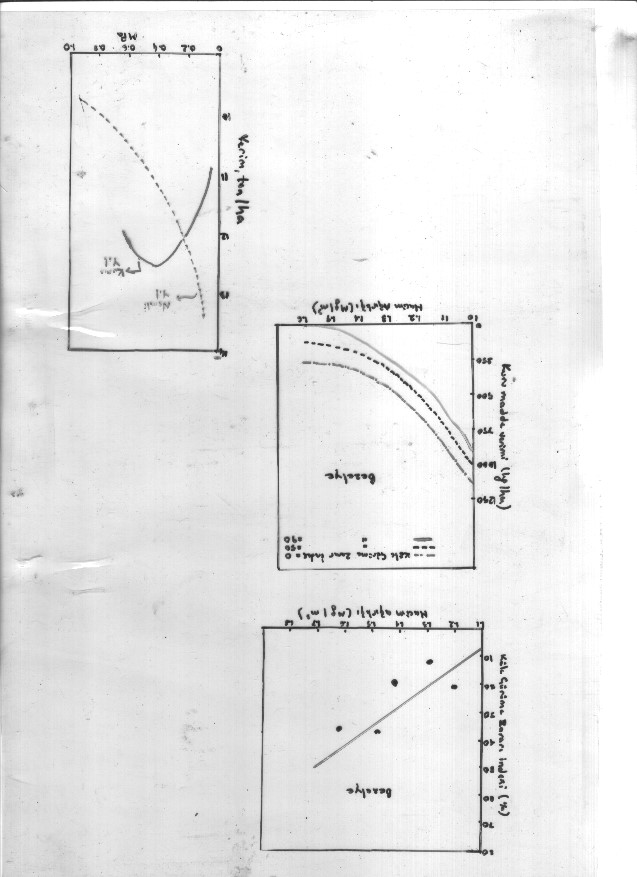 KONSOLİDASYON